OSCE
NLTH 
9/2018
Case 1
M/57 
Chest pain ~2 hours before attending AED
Pain subsided on arrival
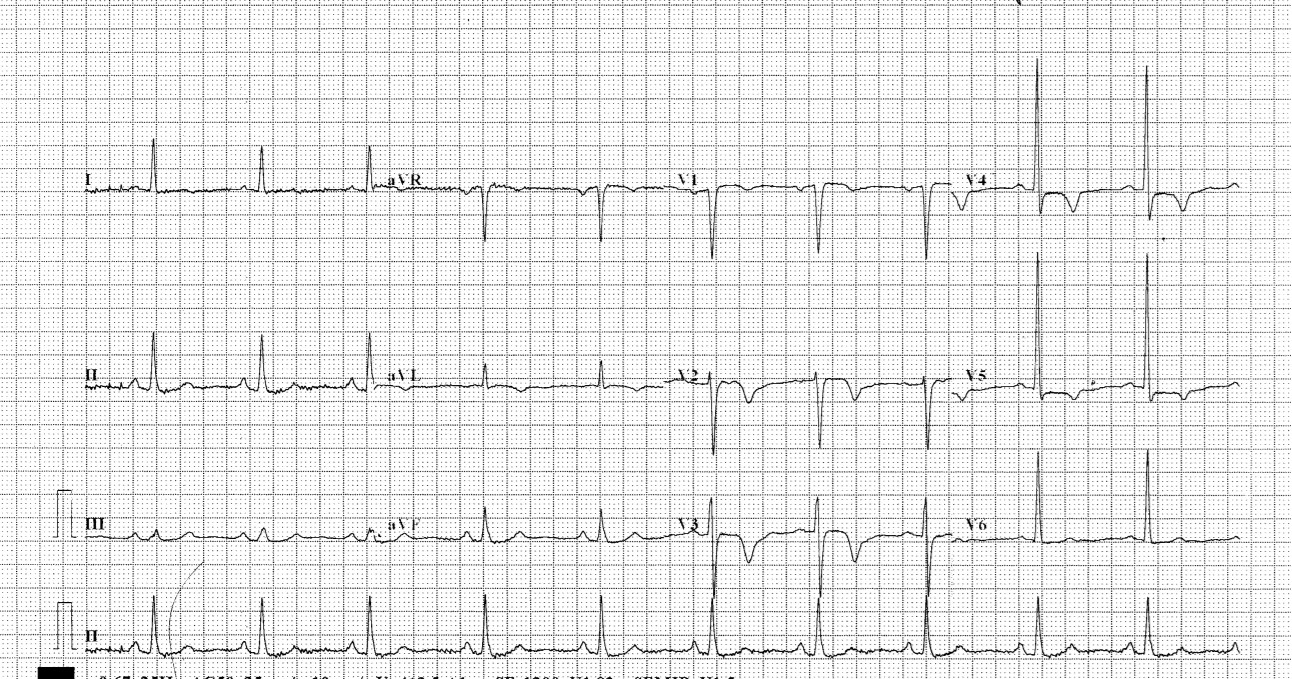 ECG done at 21:33 
Please comment on ECG
He was transferred to PMH Med 
1st TnI: 0.16
Recurrence of chest pain while waiting at PMH AED 
ECG was done again
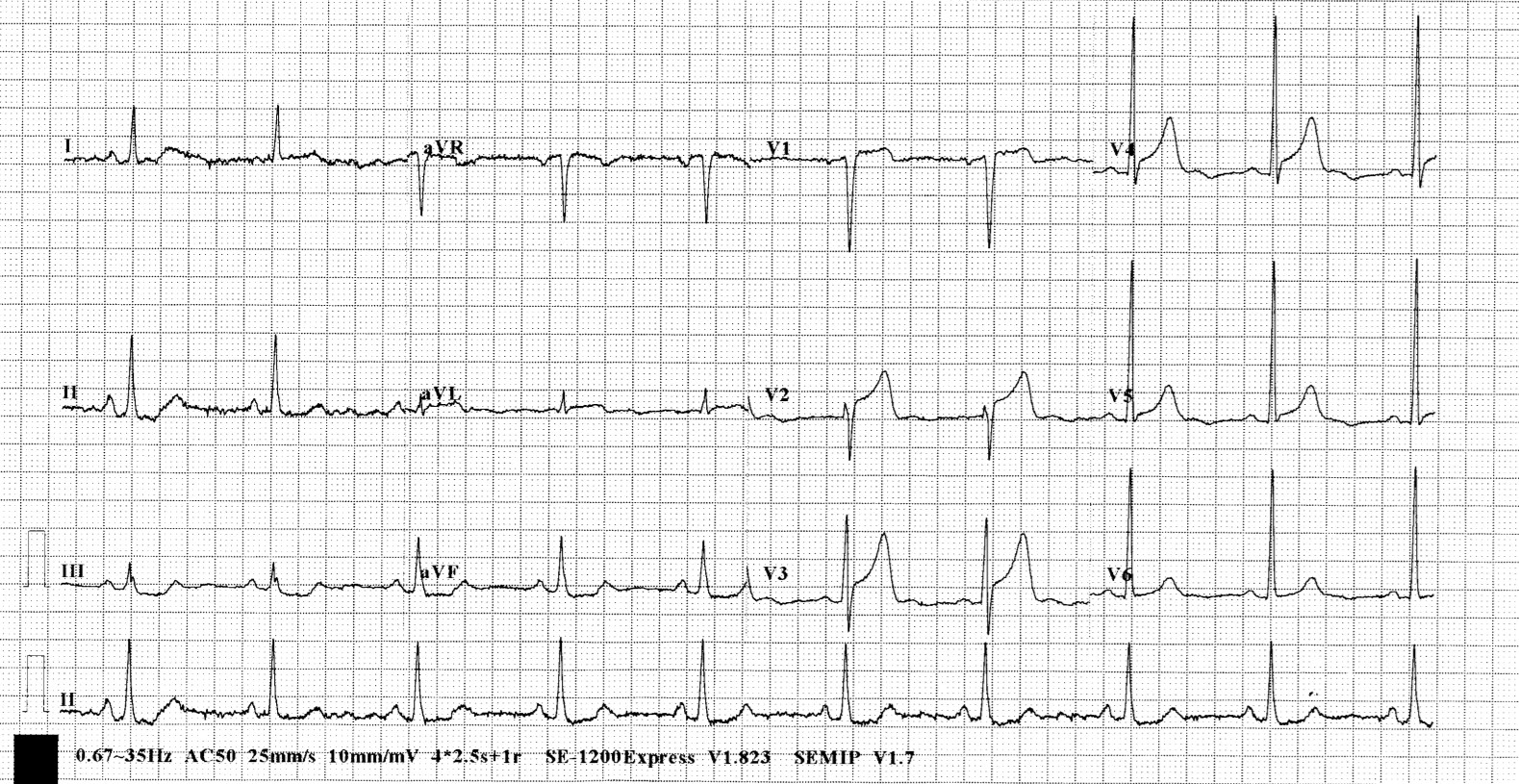 ECG done at 00:10
Please comment on ECG
Transferred to R room
Planned for thrombolytics
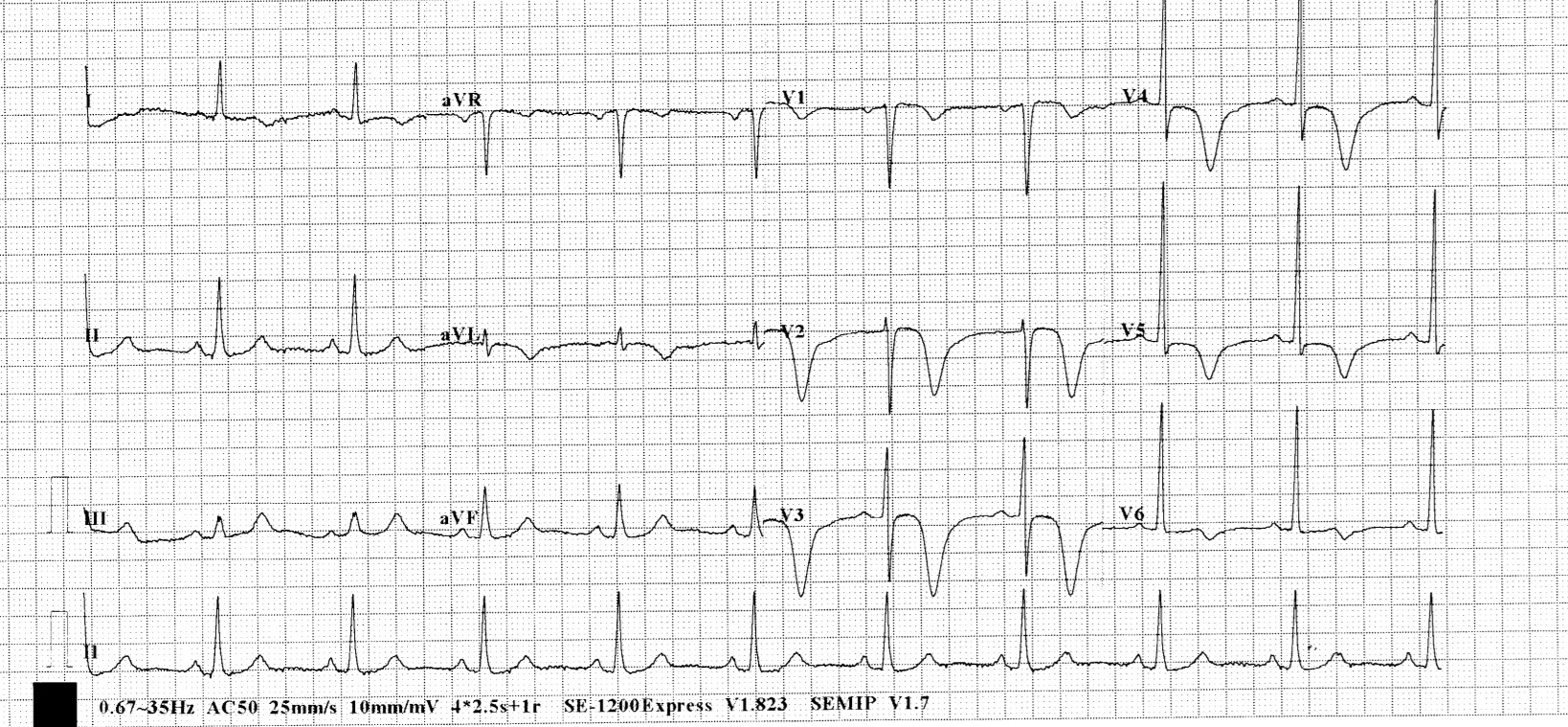 ECG done at 00:34
Please comment on ECG
What is the diagnosis?
What is the significance?
What are the types?
if the first ECG is





And second ECG is
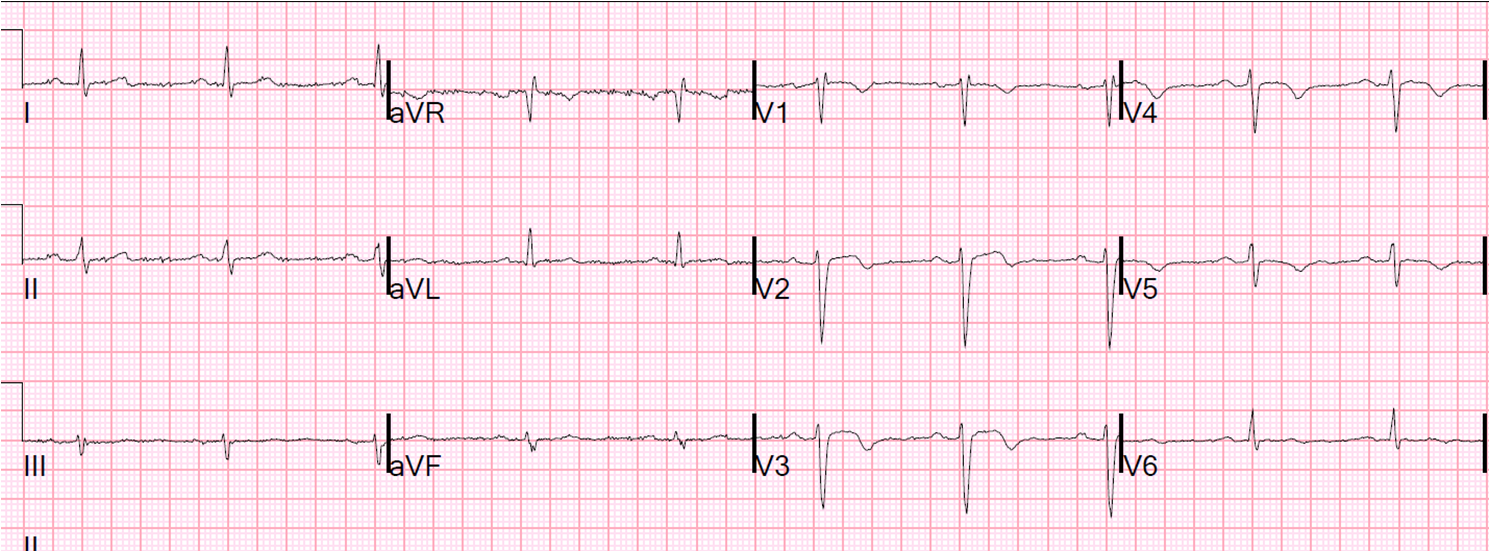 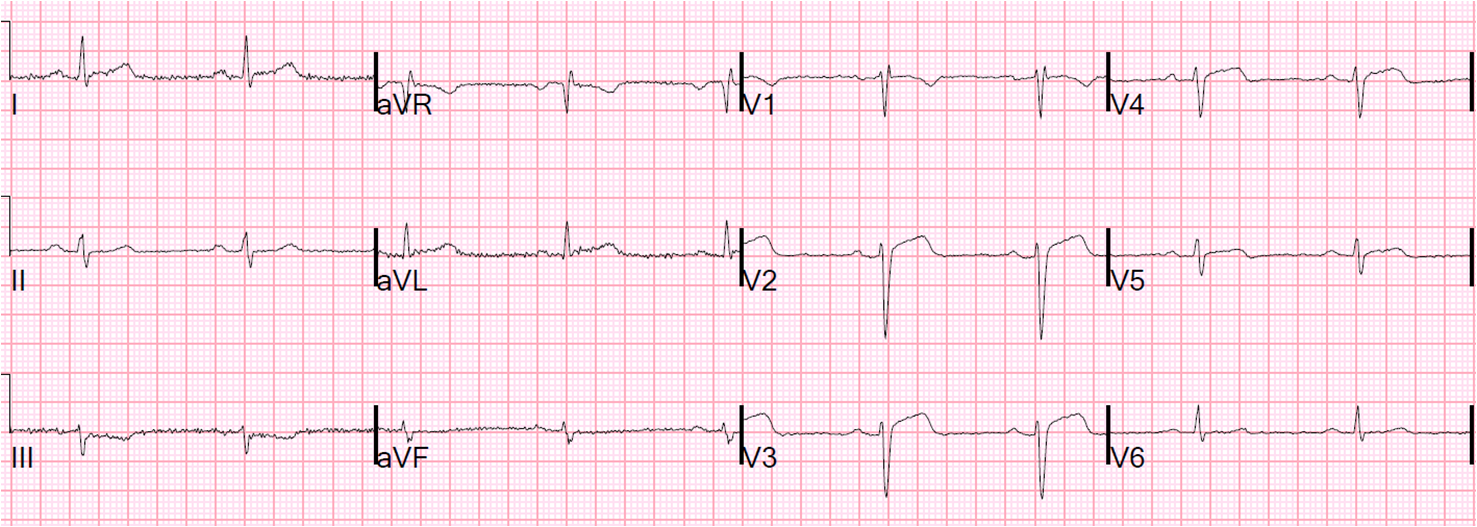 What is this phenomenon?
Name other STEMI equivalent ECG findings:
Case 2
M/52
Insidious onset of R hand/ wrist pain after playing golf x 2 weeks 
Pain at around proximal hypothenar 
Apparently normal XR R hand (AP + lateral)
Name this view 
How to perform this view 
Name the abnormality
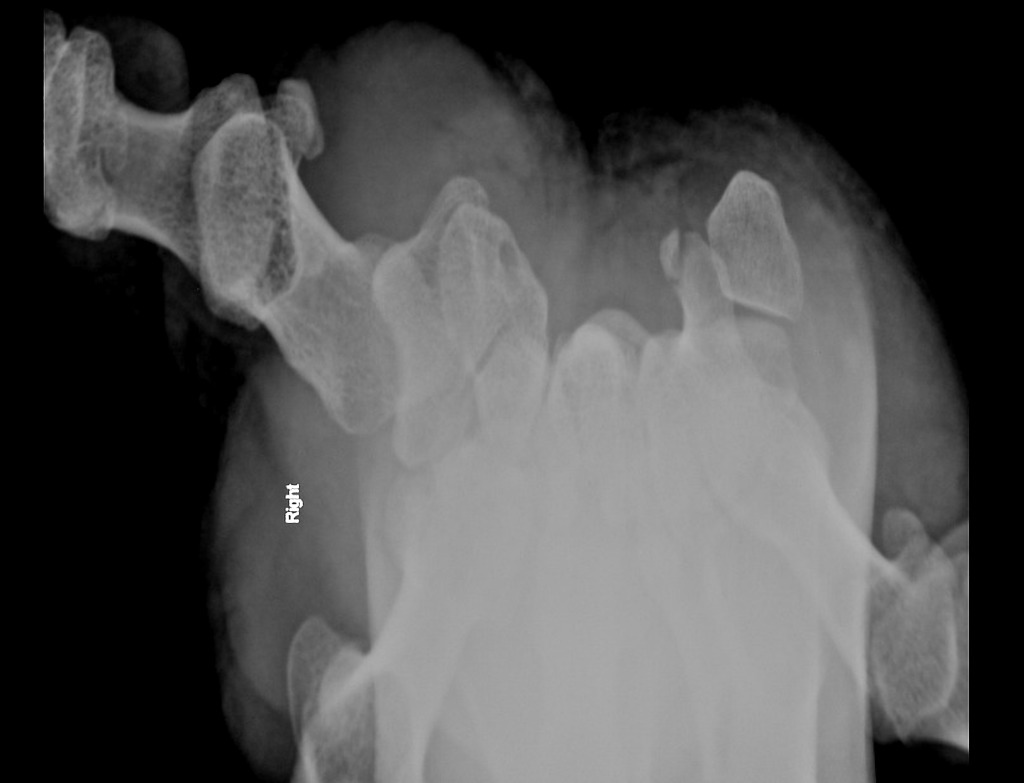 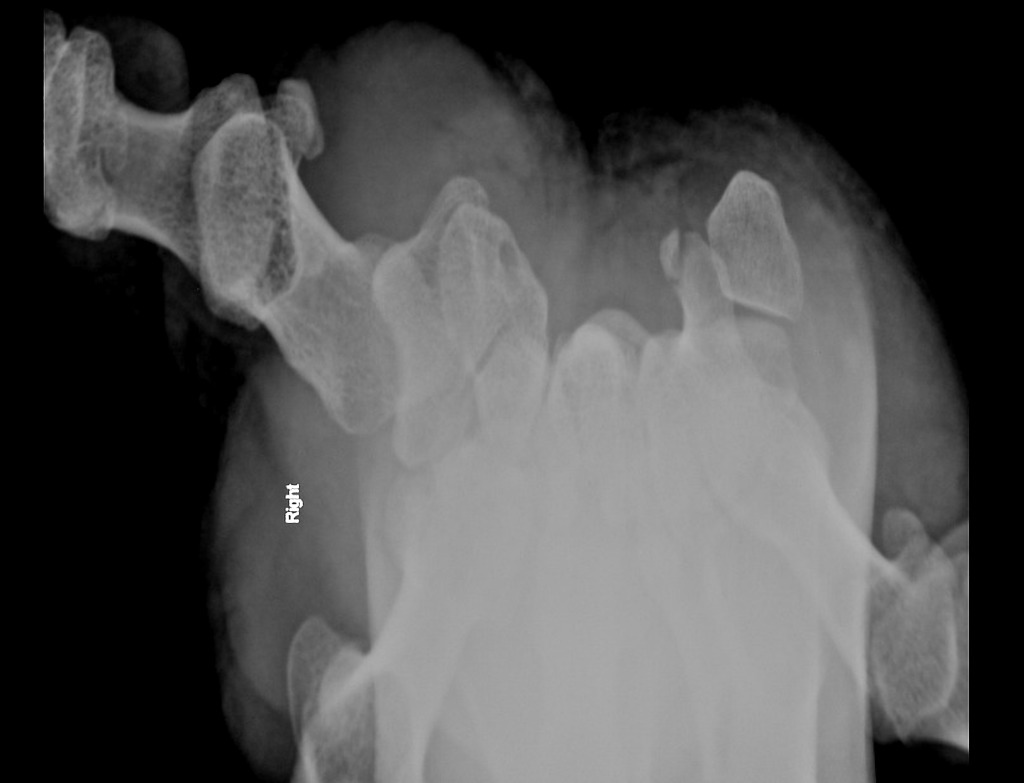 Name the other carpal bones
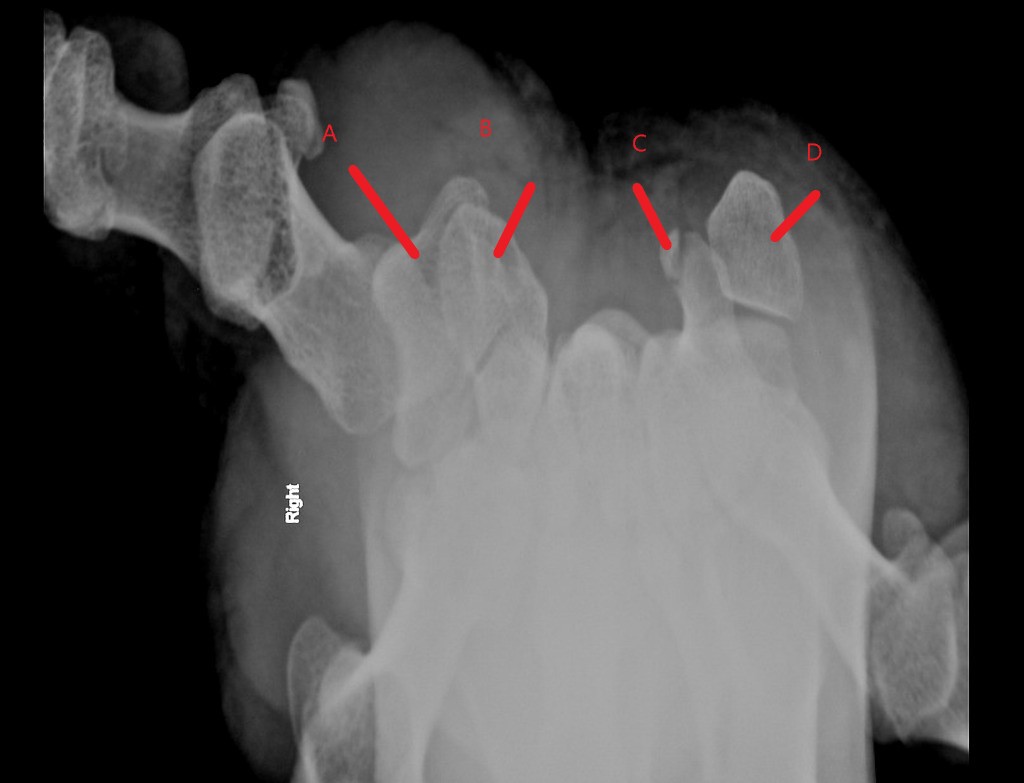 What is the most common cause of this injury ?
What physical signs may aid diagnosis? 
What is common complication of this injury ?
What is the treatment?
Case 3
A 46-year-old gentleman slipped and fell while walking on the street. His left eye fell onto a handrail. 
He complained of left eye pain and decreased vision after the injury.
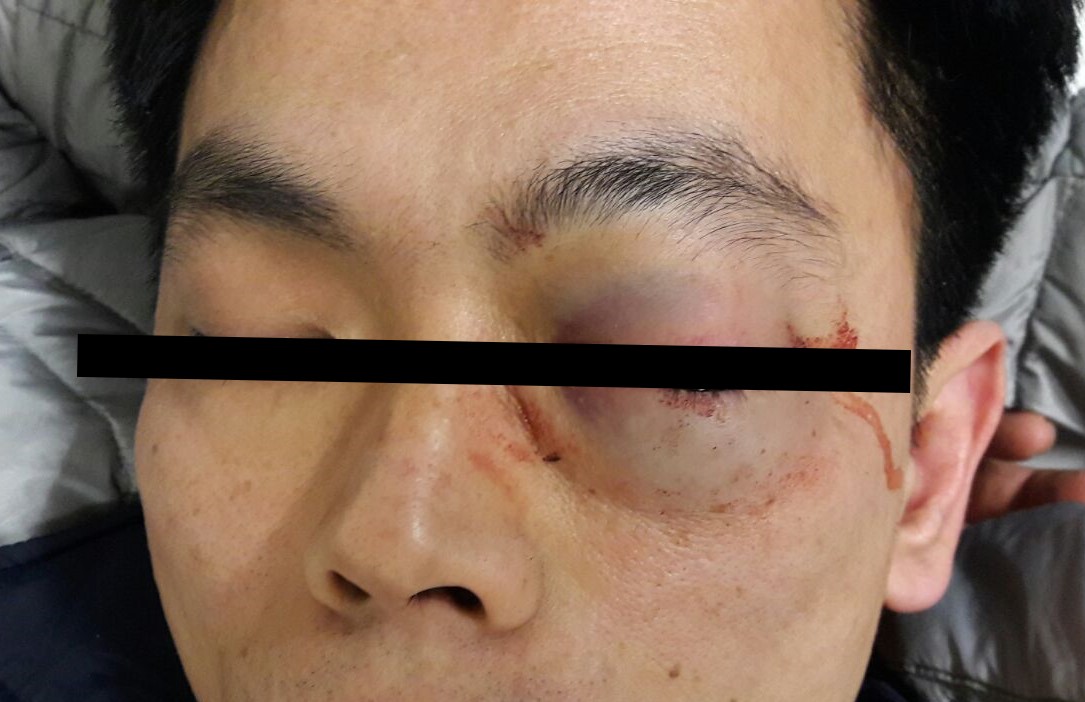 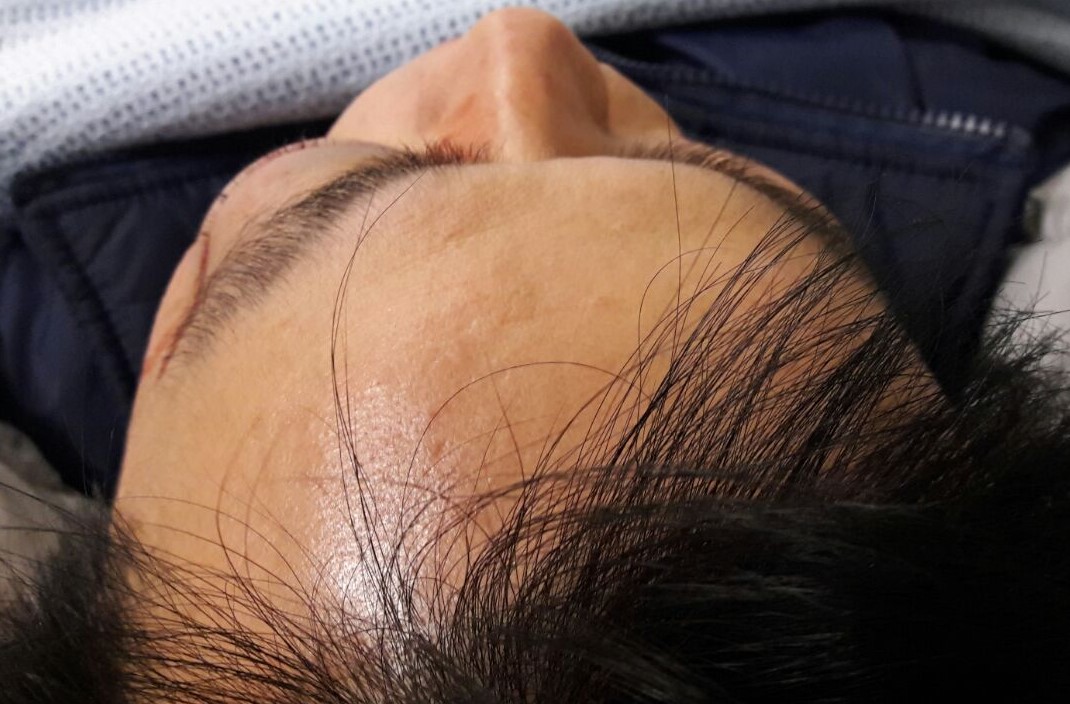 1. Describe the findings in the clinical photos. (1 mark)
2. What differential diagnosis that must be considered in this patient? (1 mark)
CT orbit was performed
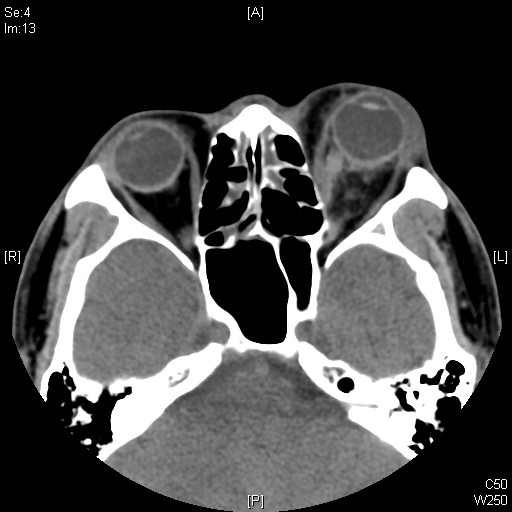 3. Describe the CT findings. (1.5 marks)
4. What other clinical signs to look for in this condition? (2 marks)
5. What are the possible causes of visual loss in this condition? (1 mark)
6. What bedside investigation can be used to detect this condition? What are the features to look for? (1 mark)
7. How to manage this patient? (2.5 marks)
Case 4
A 68-year-old Chinese lady with history of Ca liver and hypertension travelled from Canada to Hong Kong. 
She complained of dizziness and then found collapsed on the plane  
On arrival to AED, her GCS was E1V1M2 4/15. BP 164/82 mmHg. Pulse 98 bpm. SpO2: 96% on 100% O2. Pupils 4mm bilaterally and sluggish. 
She was then intubated for airway protection. CT brain was done.
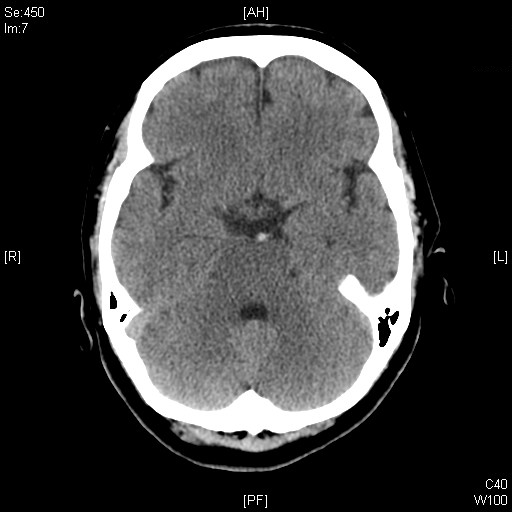 1. Describe the CT Brain findings. (0.5 mark) Name the sign shown on the CT Brain.  ( 1 mark)
2. What is the significance of the finding? (1 mark)
3. Name 3 other causes of this radiological sign. (1.5 marks)
4. Name 2 parameters can be used  to differentiate between these causes? (1 mark)
5. What is the reported sensitivity and specificity of this radiological sign? (1 mark)
6. Apart from visual assessment of the CT films, what parameter can be used to improve the sensitivity? ( 1 mark)
7. How to manage this patient? (3 marks)
Case 5
A 79-year-old lady with history of hyperlipidemia, congestive heart failure and AF on apixaban, presented to the AED for fever, generalized malaise and fall with head injury. 
She did not have LOC, vomiting or amnesia after the injury  
Vitals signs:
BP 140/70
SpO2 98% on RA 
Temp 38C
Neurological examination:
GCS 15/15, PERL 4mm
No scalp wound/ haematoma 
limbs power  5-/5
NPS influenza A +ve 
Admitted EMW for further management
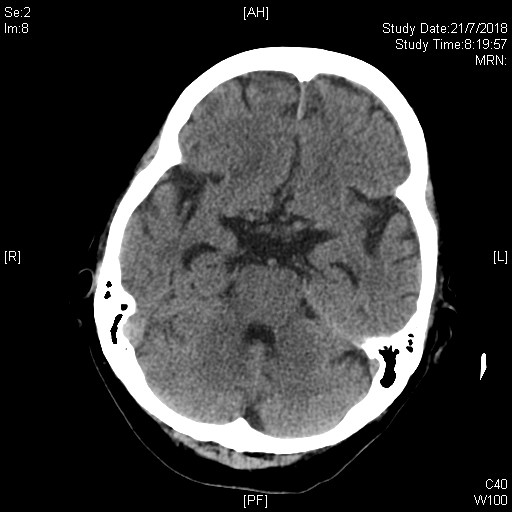 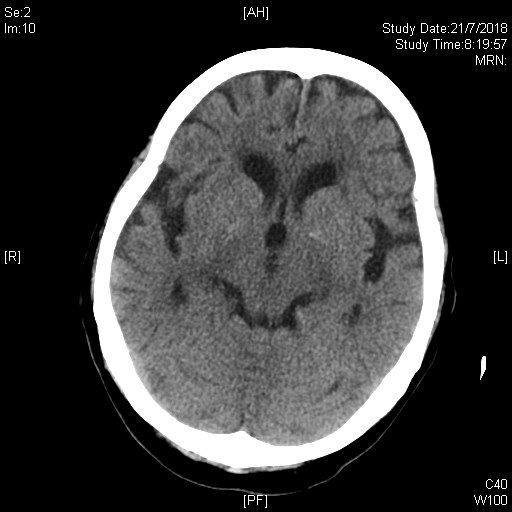 1. Describe the CT brain findings (2 marks)
Patient developed lower limbs weakness after admission
GCS all along full
Lower limbs power 5-/5
CT brain was repeated 3 days after admission
2. Describe the second CT brain findings (3 marks)
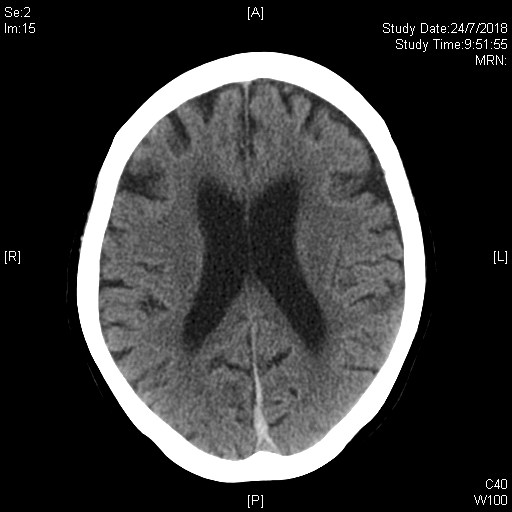 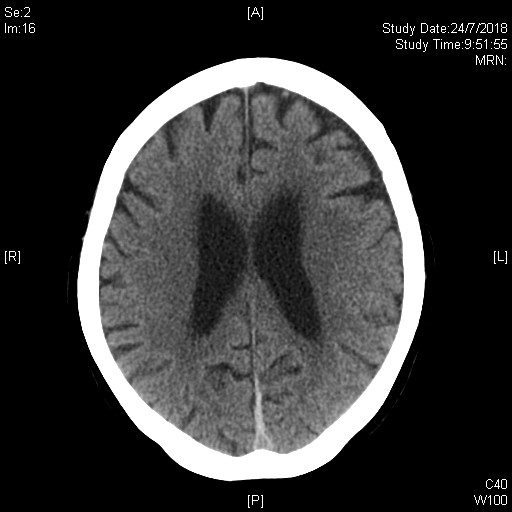 3. If the condition progresses, what clinical symptoms may develop? (2 mark)
4. How would you manage this patient? (2 marks)
5. What are the indications of neurosurgical interventions for this condition?